Atlantic Schools of Business ConferenceAn introduction
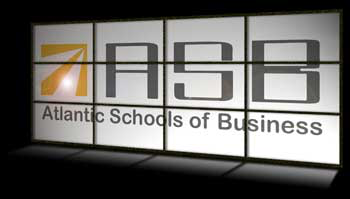 What is it?
A place to…

Meet new colleagues

Connect with old friends

Catch up on research ideas

Exchange news about university trends

Present work in progress

Present polished research

Test new ideas
Our Atlantic Canadian ‘regional’ conference

Friendly venue
Who attends?
All academic career stages
Undergraduate students
Masters students 
PhD students
PhD candidates
Early career scholars
Mid career scholars
Mature scholars

Practitioners

Book representatives

Approximately 100 attendees
Research tracks
Funding assistance
ASB executive allocates funding assistance to:
Undergraduate students
Master’s students
PhD students
Early career faculty
From any geographical location

Up to $500 per applicant

Easy 2-step process of application
For more information: http://asb.acadiau.ca/assistance.php
Conference timing & events
Last weekend of September
3-day event
SUNDAY

Paper sessions
Professional development workshops
FRIDAY

Doctoral workshop
Dean’s meeting
Misc. workshops
Welcome reception
SATURDAY

Paper sessions
Professional development workshops
Lunch
Keynote speaker
Undergraduate business case competition
Conference dinner & award presentations
Awards
Best paper award

Institutional award

Best student paper award

ASB Longstanding Merit Award
Hosting ASB
Upcoming ASB hosts:

2018: Université de Moncton

2019: Cape Breton University

2020: University of Prince Edward Island

2021: Mount Saint Vincent University

2022: Memorial University
Any Atlantic Canadian institution can host ASB
Do you want to host ASB?
Contact the executive with your interest:
http://asb.acadiau.ca/executive.php 

Executive helps and supports you in conference hosting
Visit your institution in the spring before your conference
Answer any and all questions you have before, during and after the conference

Hosting ASB: role progression
Year 1: Join the ASB executive as a representative-at-large
Year 2: assume the role of conference chair
Year 3: assume the role of president
Year 4: assume the role of past president
Learn more about ASB
Website:

www.asbconference.ca
Mailing List:

Sign up to the ASB mailing list 
On the ASB landing page 

Receive the latest ASB news!